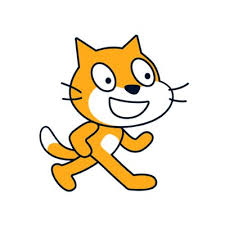 Classes de maîtres
 
Programmer avec Scratch

Lien de la présentation :
http://bit.ly/mst19nov2020
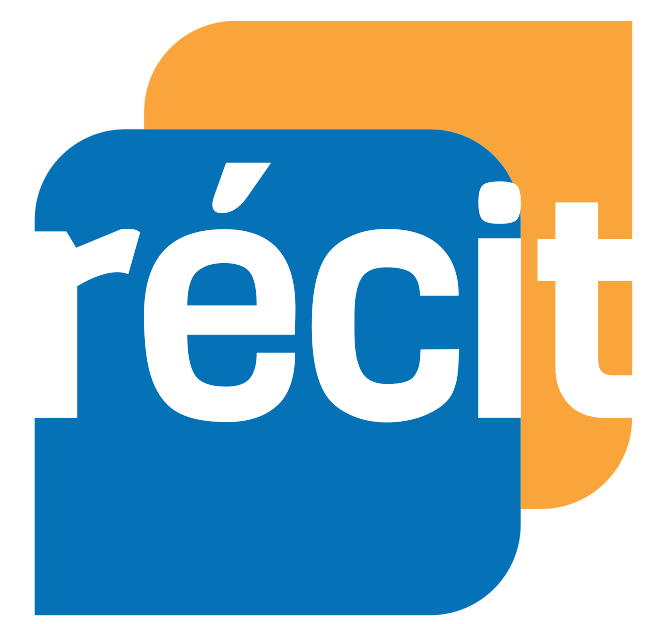 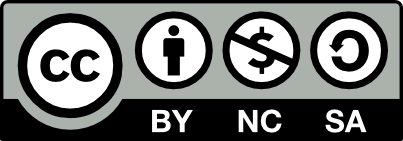 Ces formations du RÉCIT sont mises à disposition, sauf exception, selon les termes de la licence Licence Creative Commons Attribution - Pas d’Utilisation Commerciale - Partage dans les Mêmes Conditions 4.0 International.
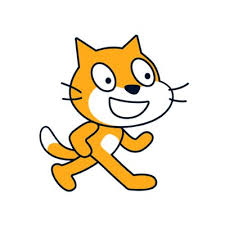 Initiation à Scratch en ST
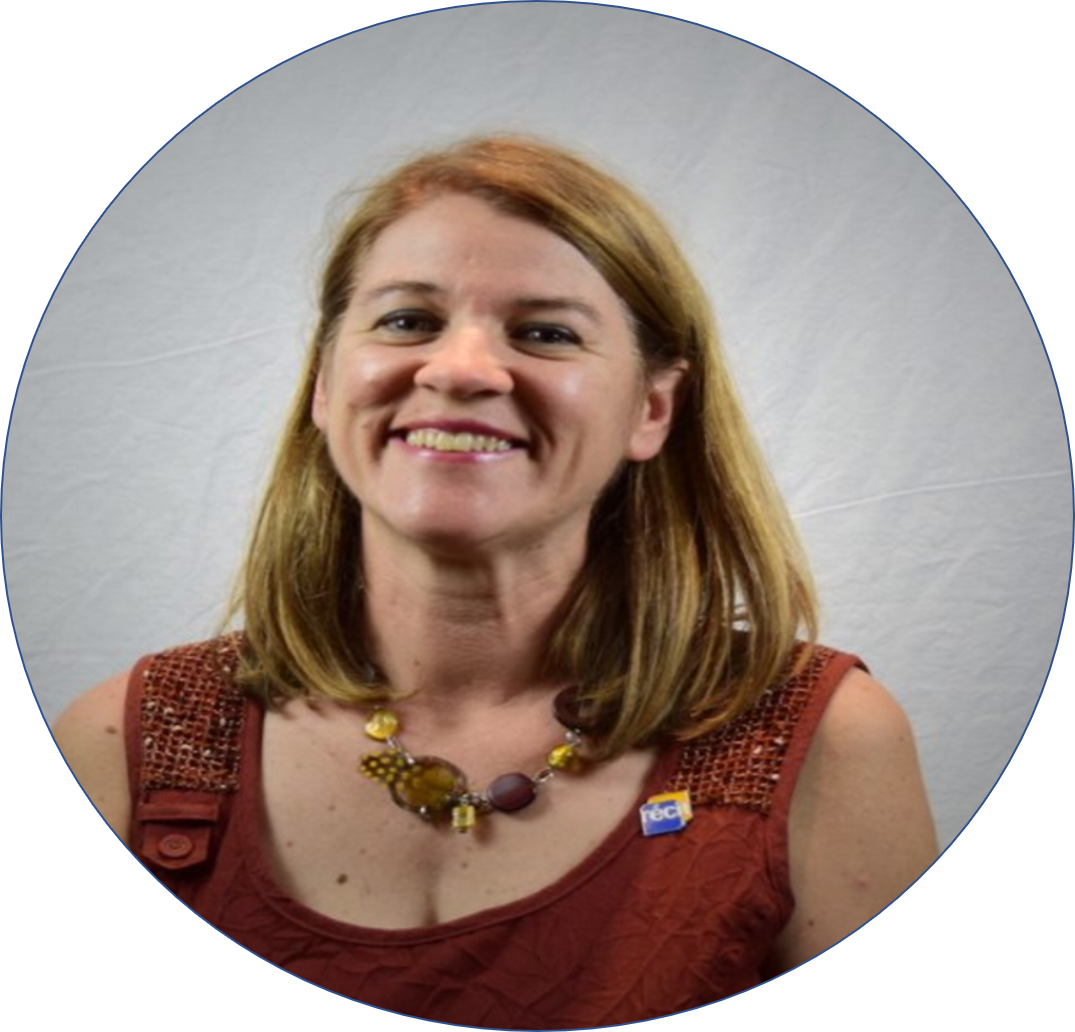 Sonya Fiset, RÉCIT MST
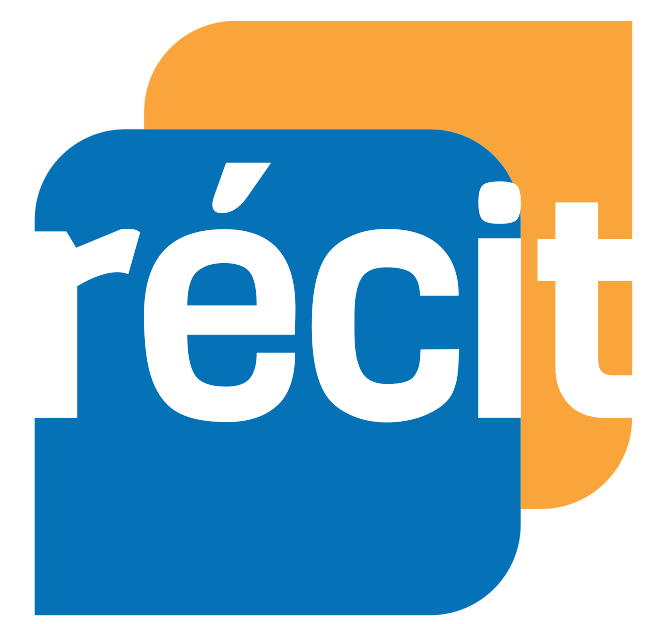 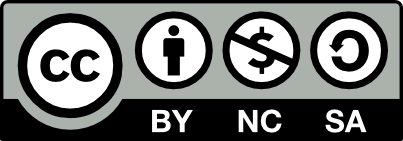 Ces formations du RÉCIT sont mises à disposition, sauf exception, selon les termes de la licence Licence Creative Commons Attribution - Pas d’Utilisation Commerciale - Partage dans les Mêmes Conditions 4.0 International.
[Speaker Notes: Lien du site du RÉCIT MST : https://recitmst.qc.ca/]
Plan de la rencontre
Bienvenue!
Qui êtes-vous? 
L’interface de Scratch
Explorons des exemples en science et technologie
Comment l’utiliser pour travailler à distance?
Ressources supplémentaires
Badges
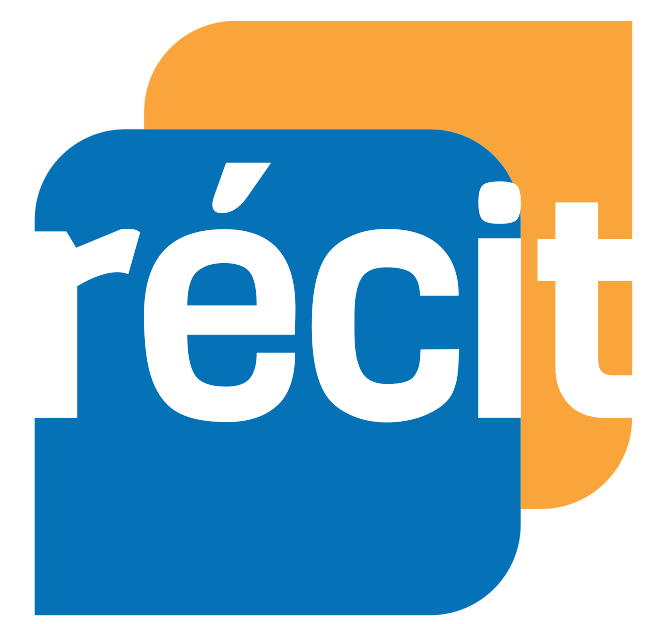 3
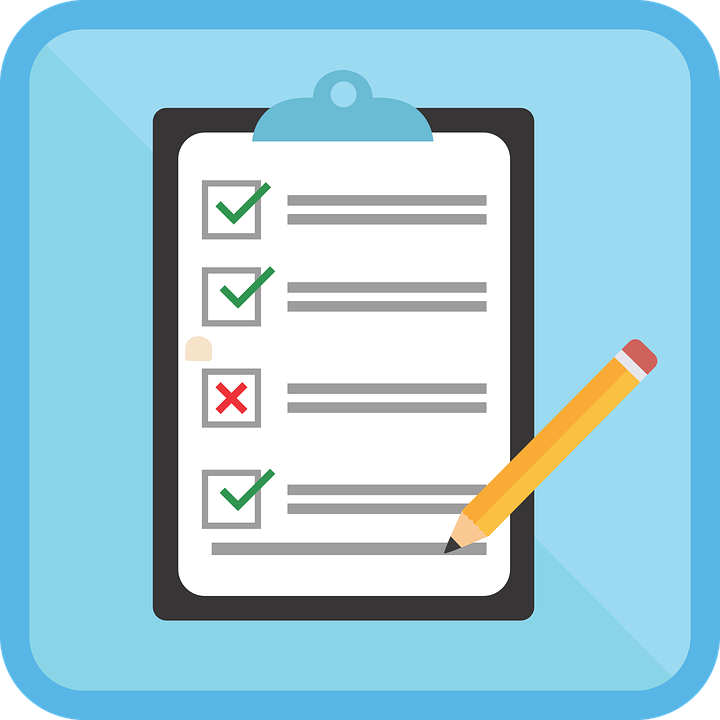 Qui êtes-vous? 
Nom, rôle, CSS, primaire/secondaire
(clavardage)
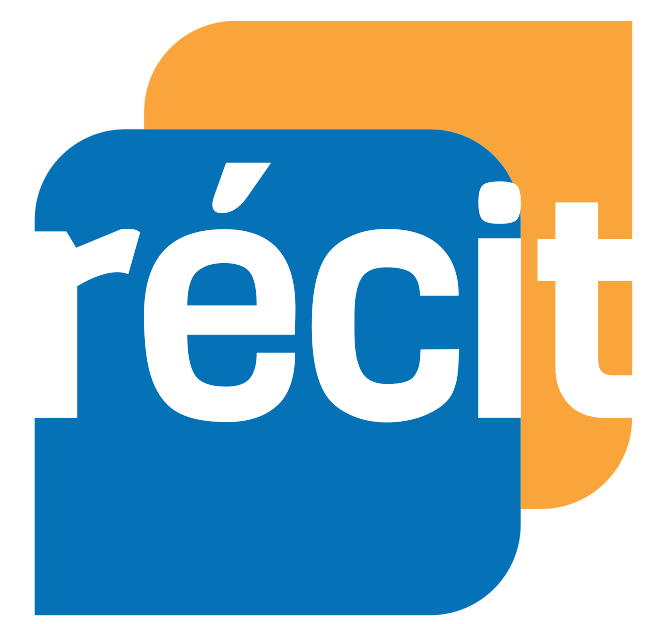 4
[Speaker Notes: Capture d’écran pour la liste pour la liste des P]
Connaissez-vous Scratch?
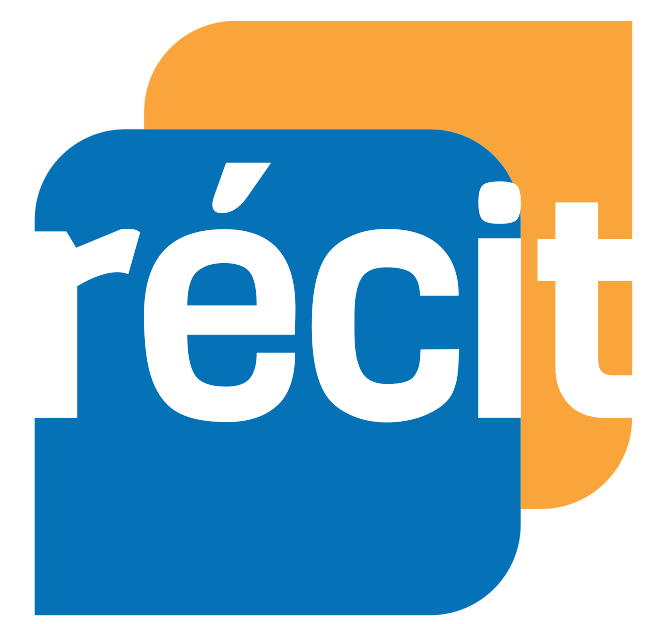 5
Enseigner la programmation… Pourquoi?
PAN: Plan d’action numérique du MEES 
(Orientation 1, mesure 02, pages 27-28)
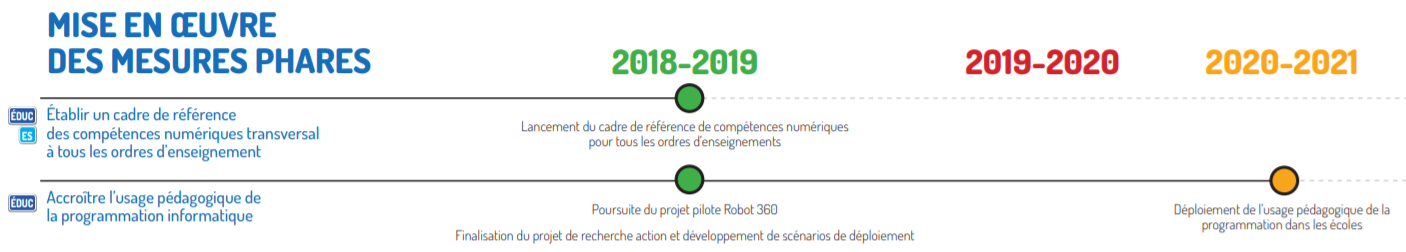 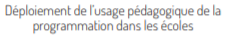 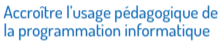 Extrait du tableau synoptique du  PAN, p.2
Enseigner la programmation… Pourquoi?
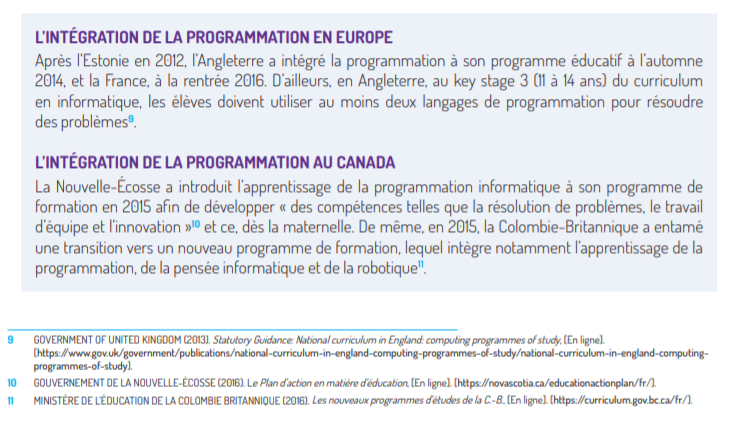 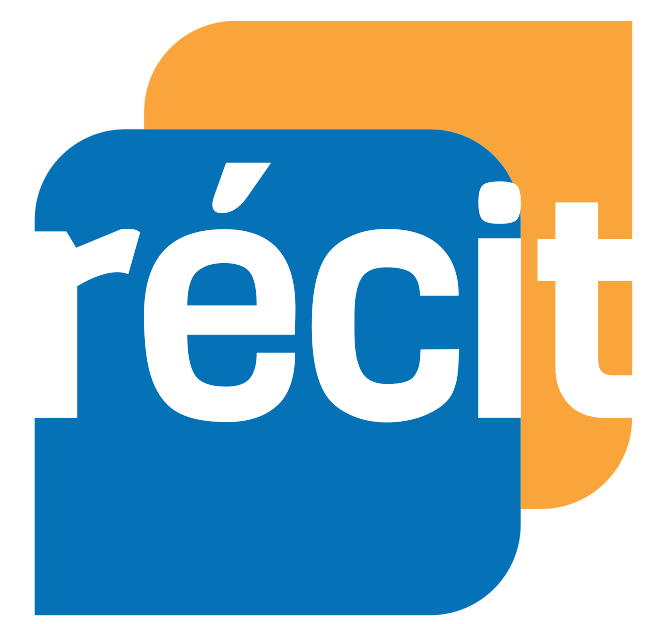 Extrait du PAN, p.28
Pourquoi ?

Cadre de référence de la compétence numérique

Source : MEES - Avril 2019

12 dimensions
version interactive

Continuum de développement de la compétence numérique

Source : MEES - 
Janvier 2020
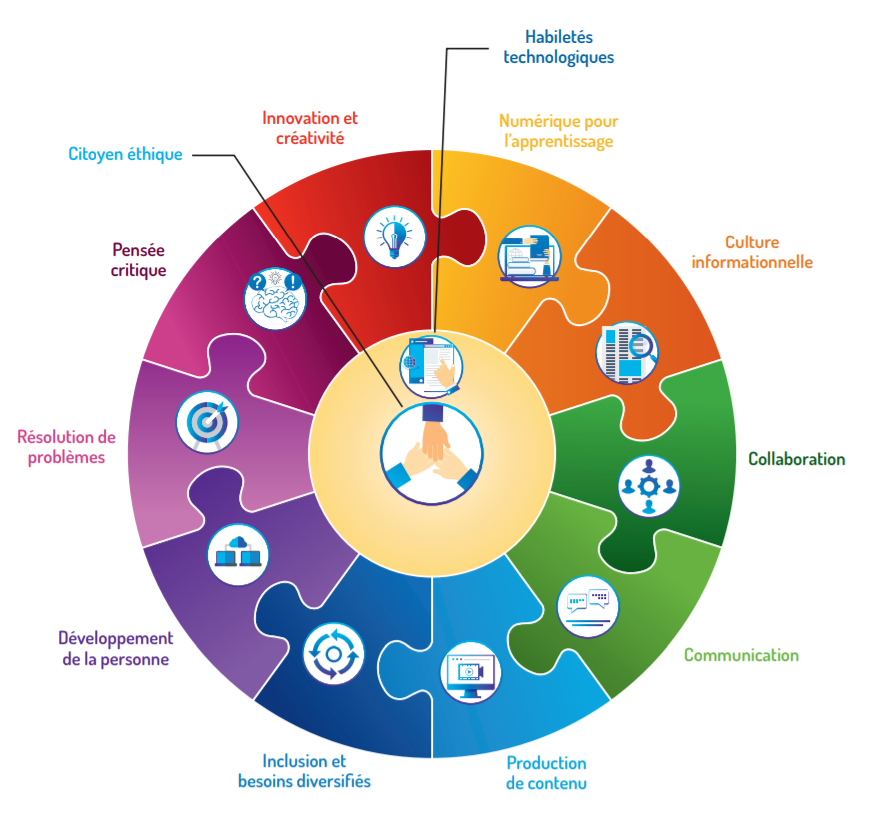 L’engagement de l’élève
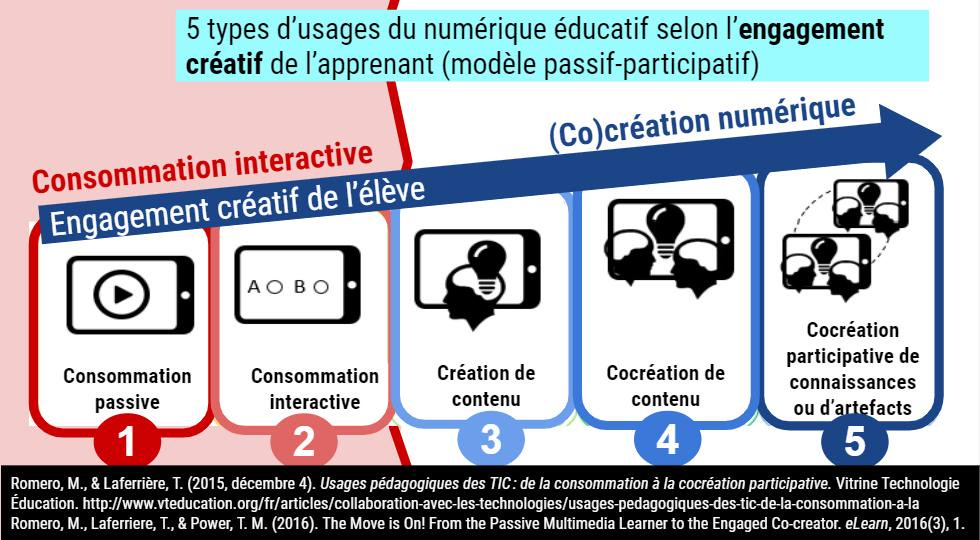 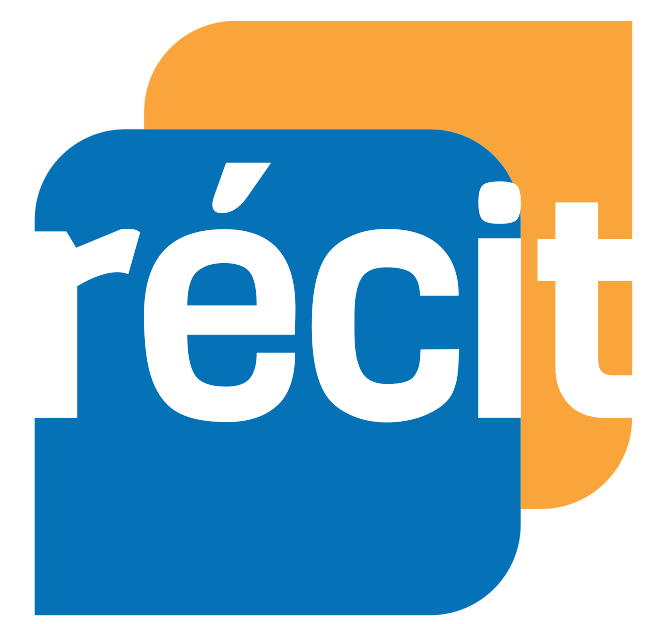 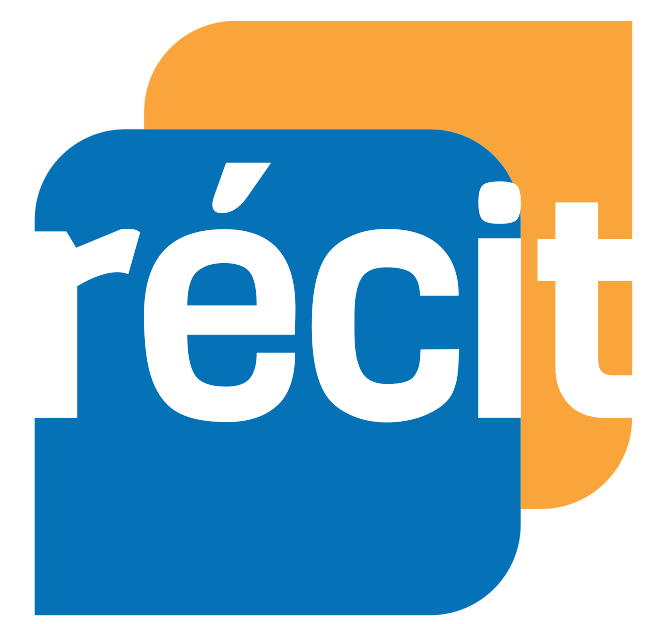 Des outils pour s’initier à la programmation
Jeux Blockly : http://recitmst.qc.ca/blockly/
Sans connexion, base de la programmation, pas à pas. 
Code.org : http://code.org
Compte d’enseignant, on suit les élèves dans leurs défis.
Scratch : https://scratch.mit.edu/
Prêt à programmer...
[Speaker Notes: https://scratch.mit.edu/]
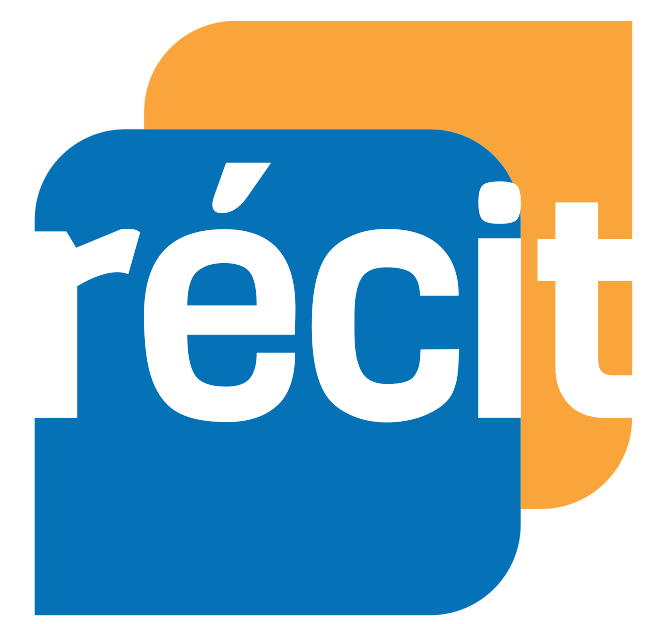 Des outils pour s’initier à la programmation
Jeux Blockly : http://recitmst.qc.ca/blockly/
Sans connexion
Sans installation
Base de programmation par blocs
Évolutif
Addictif ;-)
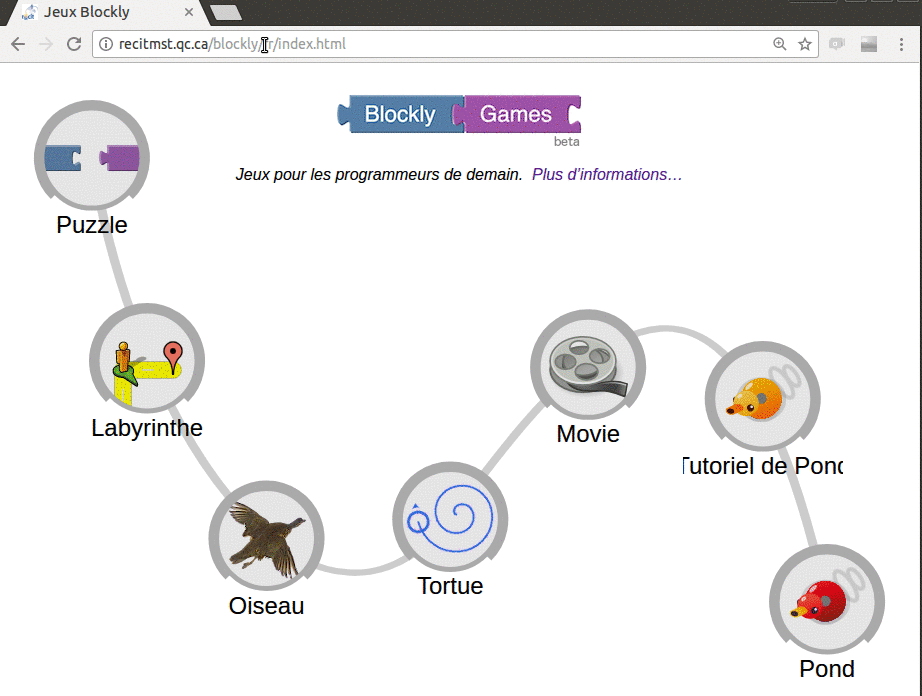 [Speaker Notes: http://recitmst.qc.ca/blockly/]
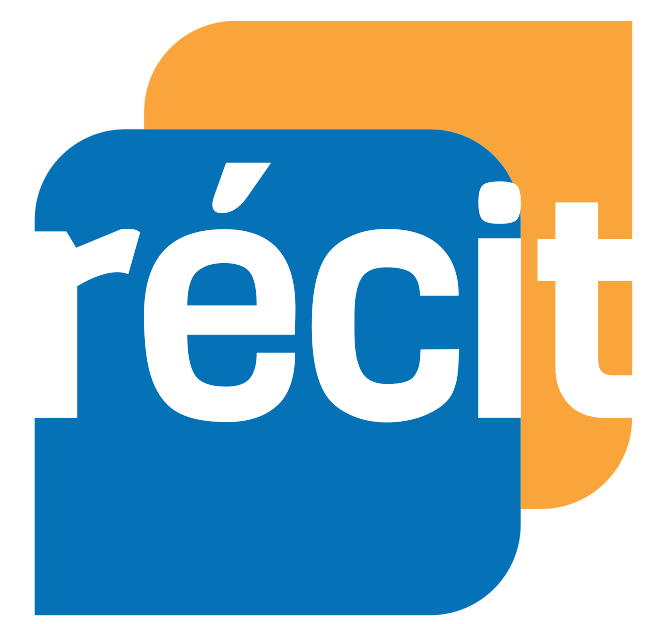 Des outils pour s’initier à la programmation
2. Code.org : http://code.org
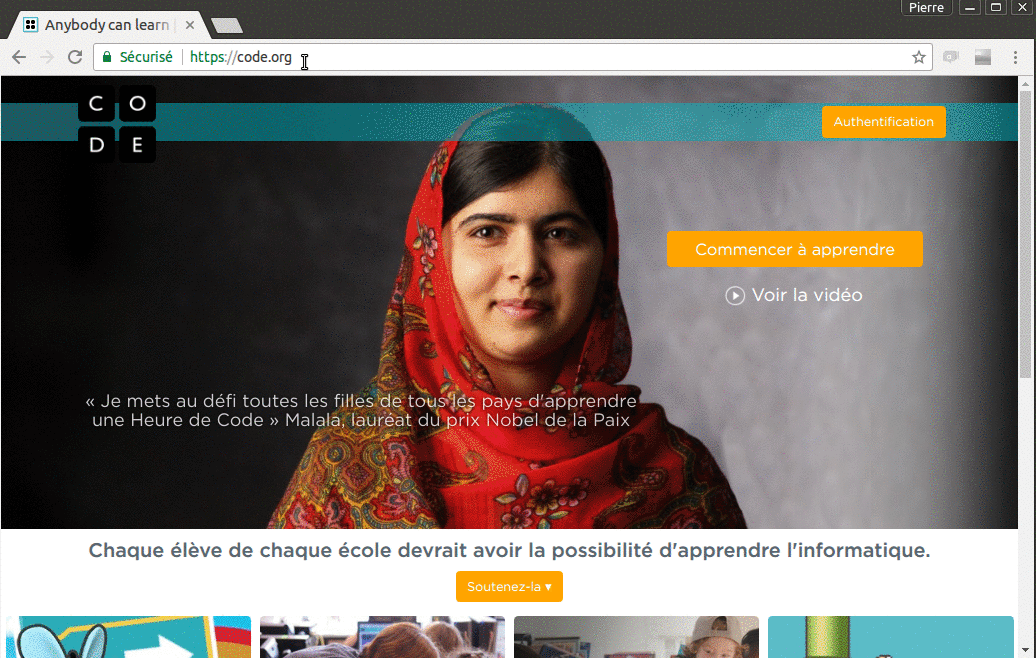 Compte enseignant
Suivi des élèves
Tous âges
Ludique (thèmes)
Tutoriel
À vos claviers!
www.scratch.mit.edu

«Rejoindre Scratch» en haut à droite et suivre les indications pour se créer un compte.

3.	«Créer» en haut à gauche

4.	Si vous avez un compte, remplacer «Untitled» par le titre de votre choix

*Astuce : avoir même titre pour un programme et on ajoute les initiales de l’élève.
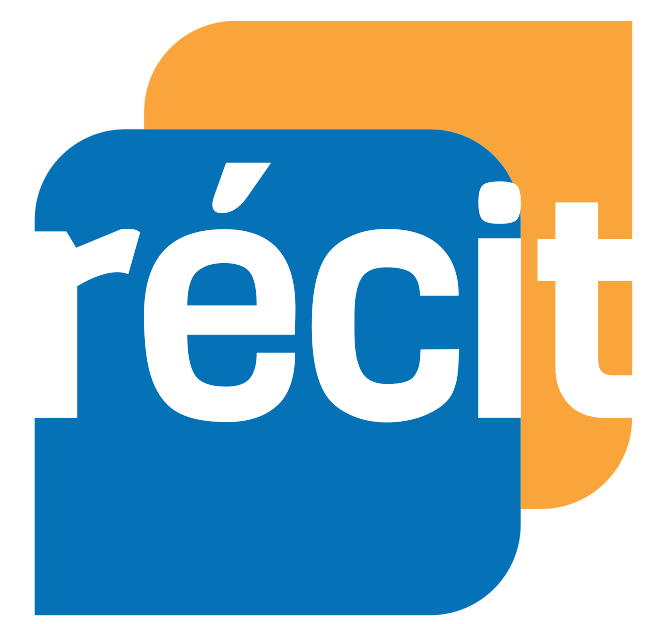 [Speaker Notes: www.scratch.mit.edu]
Défi 1
Le cycle de l’eau, format présentation 
évaporation
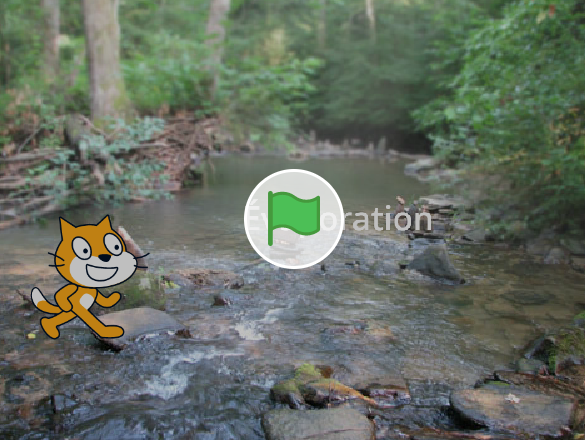 0-Choisir un bloc «Événement»
1-Choisir un lutin (Sprite)
2-Choix d’un arrière-plan
3-Écrire des informations bloc «Apparence»
4-Images libres de droit dans Google ou Pixabay
5-Bloc «Contrôle» temps pour synchroniser le Sprite 
6-Montrer ou cacher le Sprite
7-Modifier l’arrière-plan et le faire apparaître
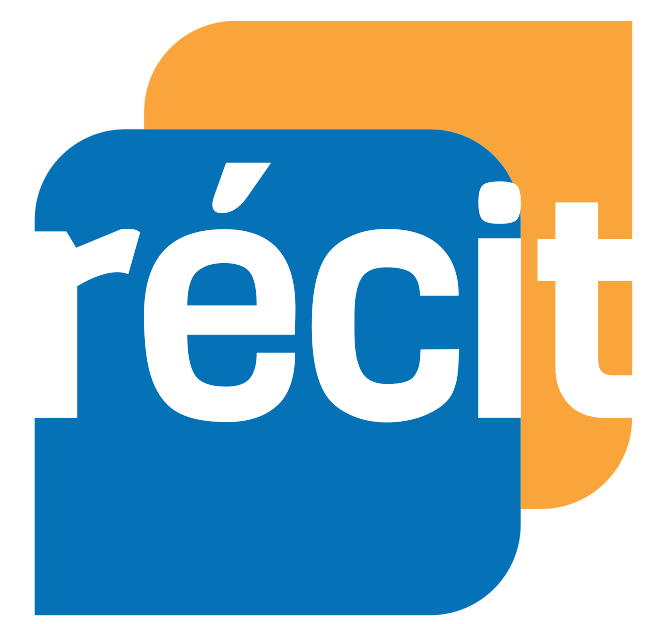 [Speaker Notes: Programme évaporation : https://scratch.mit.edu/projects/434625347
Trouver des images libres de droit : https://pixabay.com/fr/]
Défi 2
Le cycle de l’eau, présentation avec narration 
condensation
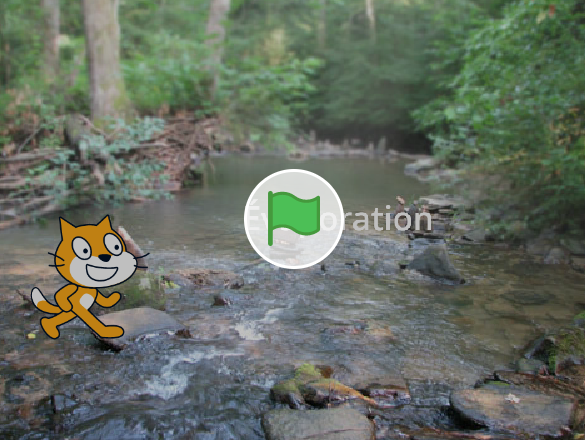 0-REMIX : https://scratch.mit.edu/projects/434637865
1-Choisir un lutin (Sprite)
2-Choix d’un arrière-plan
3-Déplacement possible «Mouvement»
4-Écrire une information bloc «Apparence»
6-Narration possible bloc «Son »
7-Modifier l’arrière-plan

Créativité et exploration!
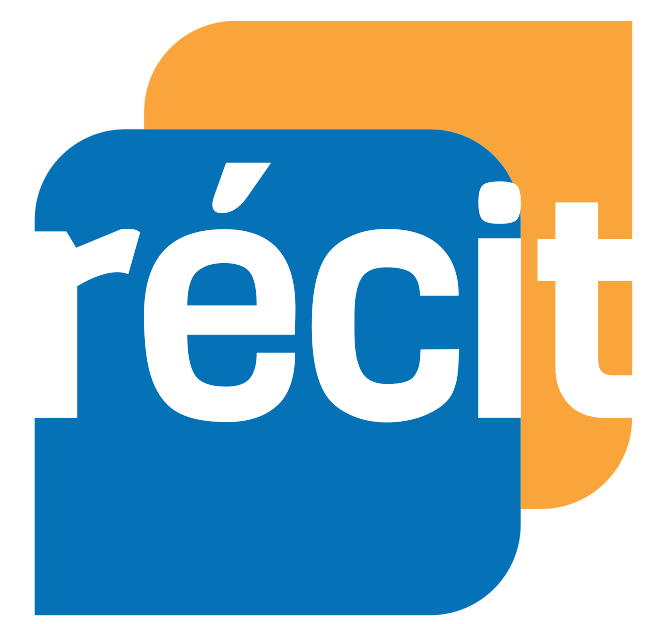 [Speaker Notes: Programme à remixer : https://scratch.mit.edu/projects/434637865]
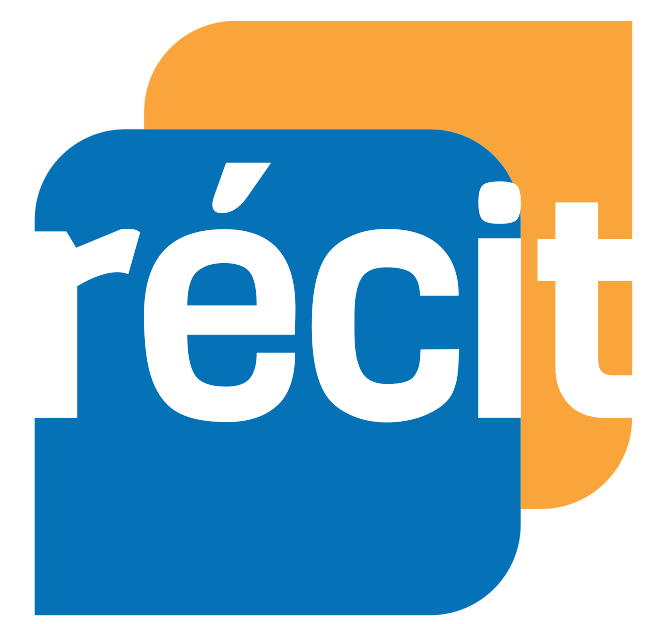 Défi 3
Classe des animaux, format jeu
0-Arrière-plan
1-Bloc «Événements»
2-Bloc «Apparence» intention
3-Bloc «Capteurs» poser une question
4-Définir les «variables»
5-Associer réponse «Capteurs »=«Variables»
6-Bloc «Contrôle» SI ALORS, SINON
7-Insérer bloc «Opérateurs» d’égalité
8-Bloc «Apparence» si oui ou sinon
Créativité et exploration!
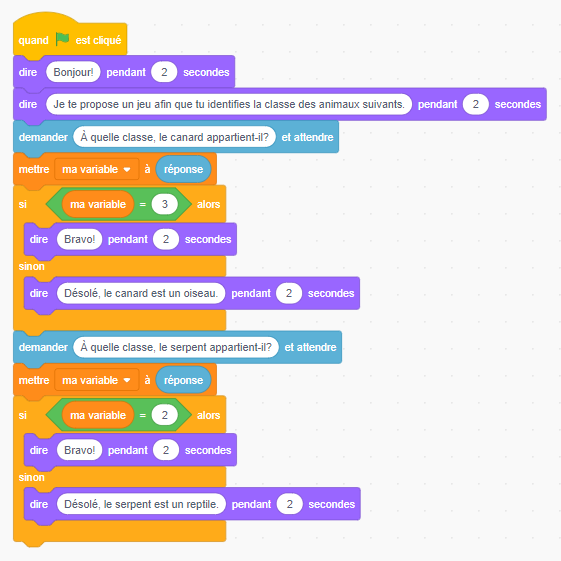 [Speaker Notes: Format jeu, classe des animaux : https://scratch.mit.edu/projects/434651166]
Défi 4
Les parties d’une plante, format bulle pour afficher
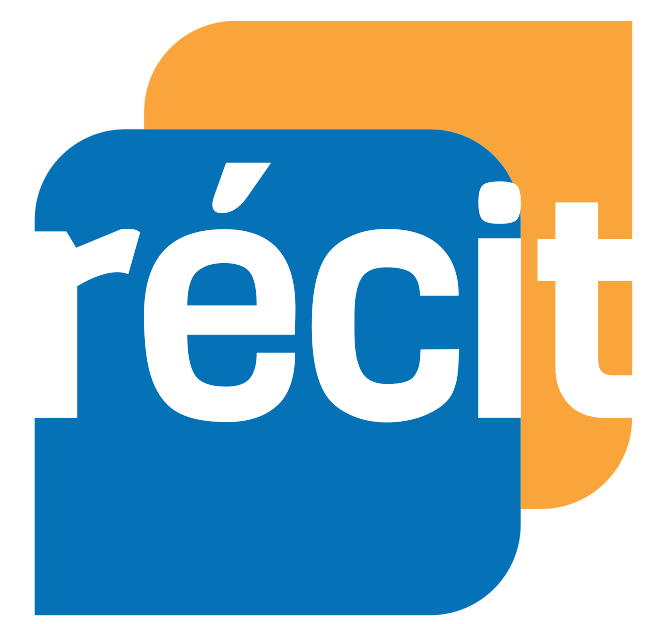 [Speaker Notes: Programme : https://scratch.mit.edu/projects/434660299]
Défi 5
Engrenages, simulateur
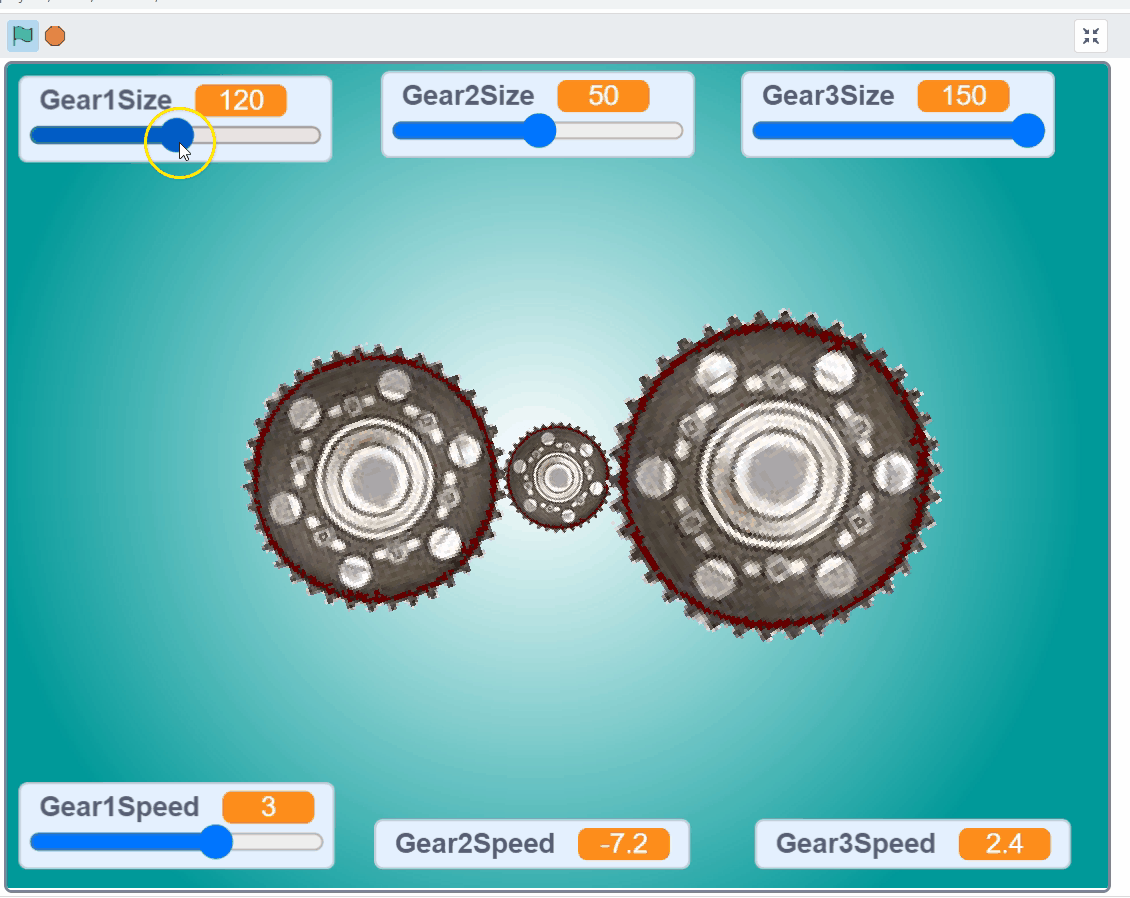 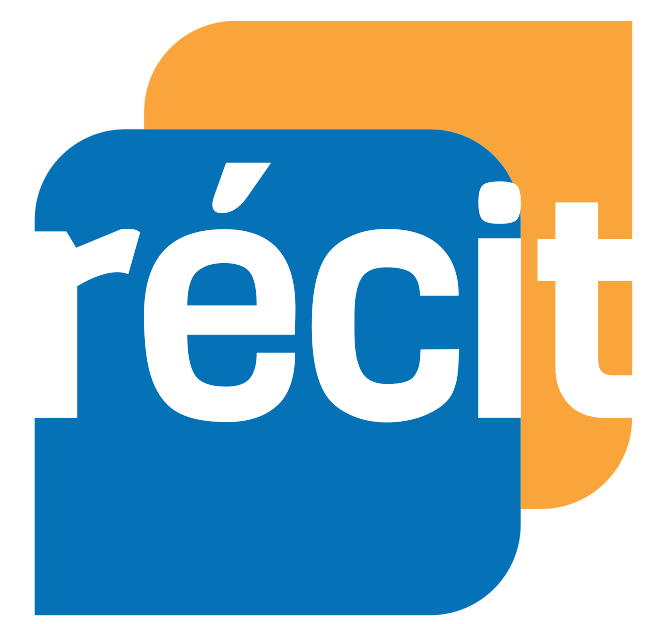 [Speaker Notes: Programme simulateur engrenages : https://scratch.mit.edu/projects/25898/]
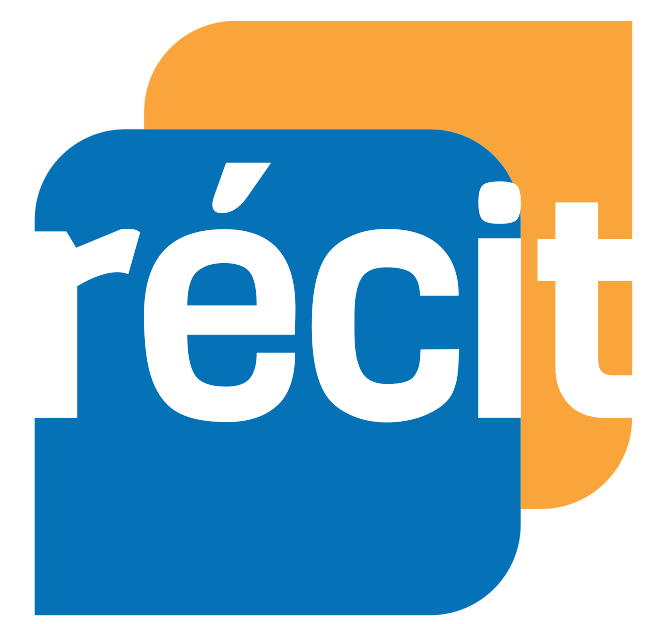 Recherche par mot-clé
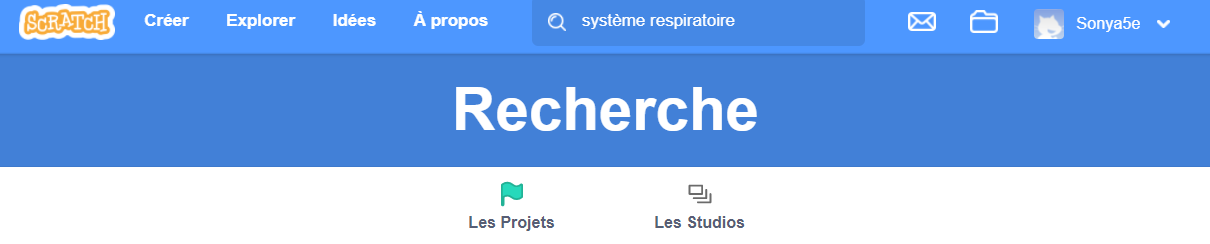 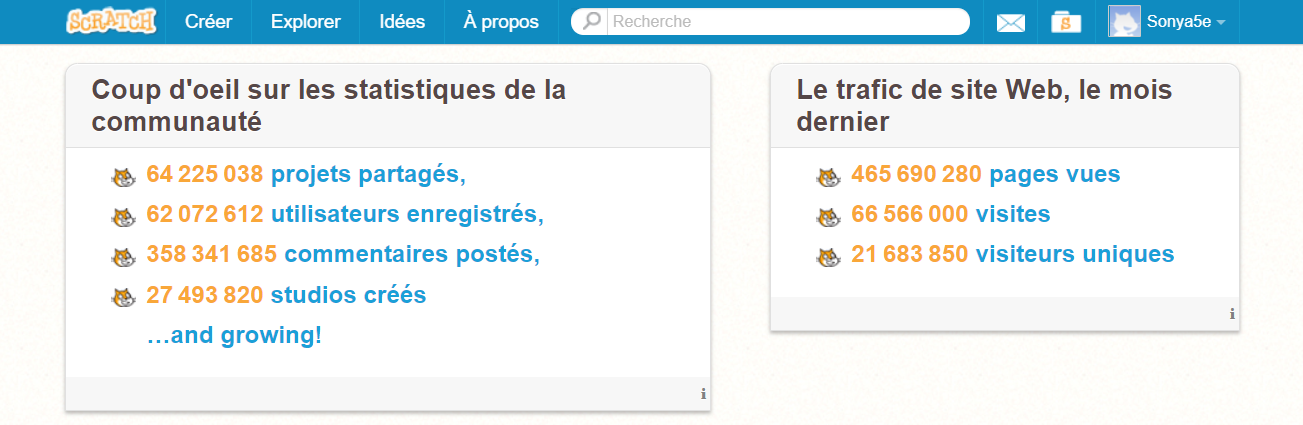 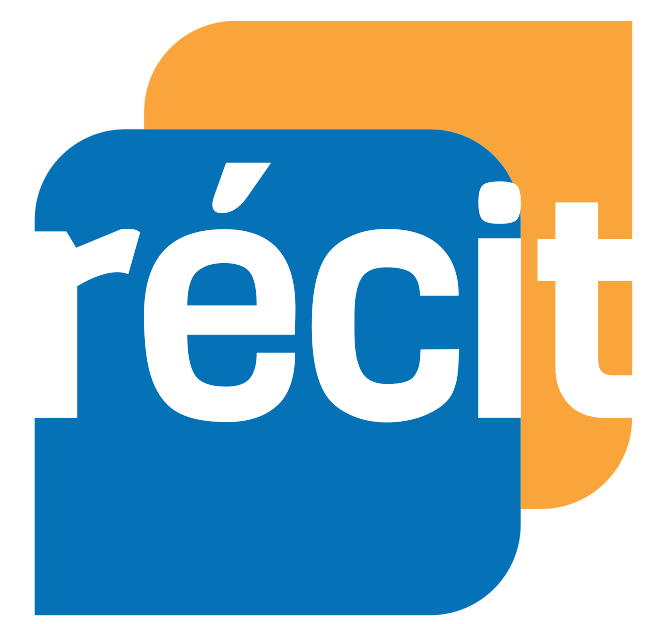 Partager ou 
enseigner à distance
Utilisation d’un environnement numérique d’apprentissage (ENA) ;
Utilisation d’un formulaire pour consigner les programmes réalisés par les élèves ;
-Copie formulaire Google ;
-Copie formulaire Microsoft ;
[Speaker Notes: Formulaire Google : https://docs.google.com/forms/d/1ejCYLetBGifetvaMegpR26DyvBBxdlqOOpQejDtcyRk/copy 
Formulaire Office 365 : https://forms.office.com/Pages/ShareFormPage.aspx?id=EF61Z5BlXEaXCQTxot_EPGUpWRFJktxEiclxsdXYqidUQzEzSEE1MjlFUkIzWVZPMjJHWjlGV1hBNC4u&sharetoken=HvkamXa58b85xI9BoaGE]
Ressources :

Padlet ressources par disciplines Scratch

Autoformation sur Campus RÉCIT
Scratch pour tous

Autoformation MST à distance, section des applications

Autoformation sur Campus RÉCIT
Scratch en mathématique
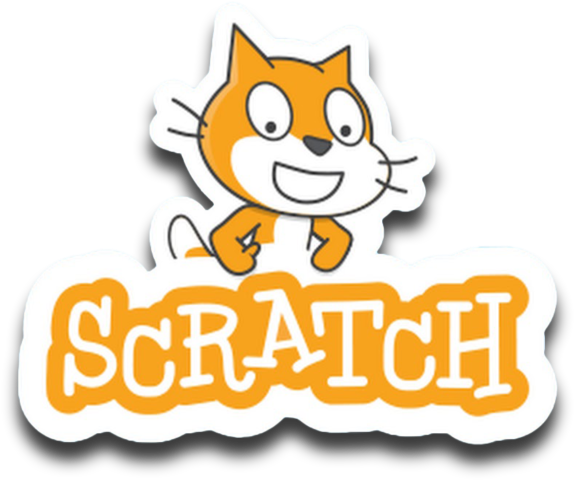 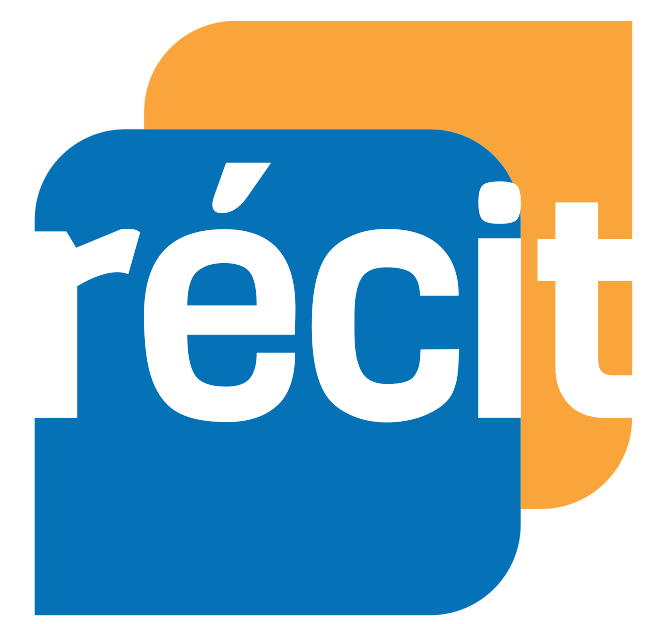 [Speaker Notes: Padlet par disciplines : https://padlet.com/sonya_fiset/kml29hq5sgsx
Autoformation sur Campus RÉCIT Scratch  https://campus.recit.qc.ca/math%c3%a9matique-science-et-technologie/scratchpremierspas
Autoformation MST à distance, section des applications : https://campus.recit.qc.ca/math%c3%a9matique-science-et-technologie/mstdistance101
Autoformation sur Campus RÉCIT Scratch en mathématique : https://campus.recit.qc.ca/math%c3%a9matique-science-et-technologie/scratchmathematique1]
Obtenez votre 
badge de participation
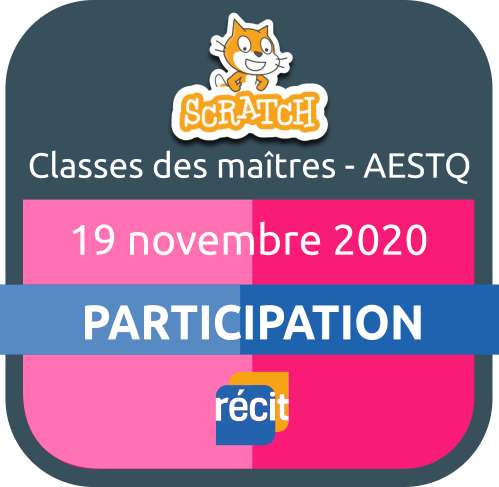 Suivre les instructions dans la section
 
Badge de participation
22
[Speaker Notes: Lien pour obtenir le badge de participation : https://campus.recit.qc.ca/enrol/index.php?id=284]
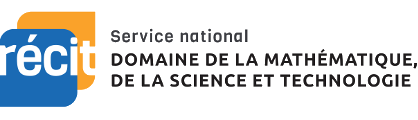 MERCI !
Sonya.Fiset@recitmst.qc.ca
equipe@recitmst.qc.ca 
Page Facebook
Twitter
Chaîne YouTube
Questions?
Ces formations du RÉCIT sont mises à disposition, sauf exception, selon les termes de la licence Licence Creative Commons Attribution - Pas d’Utilisation Commerciale - Partage dans les Mêmes Conditions 4.0 International.
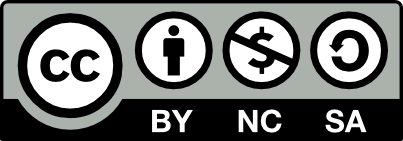 [Speaker Notes: Me joindre sonya.fiset@recitmst.qc.ca
Message à l’équipe : equipe@recitmst.qc.ca 
Page Facebook : https://www.facebook.com/RECITMST2020/
Twitter : https://twitter.com/recitmst
Chaîne YouTube : https://www.youtube.com/channel/UC7IcadI_rZFwso9N81PYqFg]